Critical Point Fluctuations in Heavy-Ion Collisions within Molecular Dynamics with Expansion
Volodymyr Kuznietsov
	
Based on: V.K., M.I. Gorenstein, V. Koch, V. Vovchenko, arXiv: 2404.00476 [nucl-th]
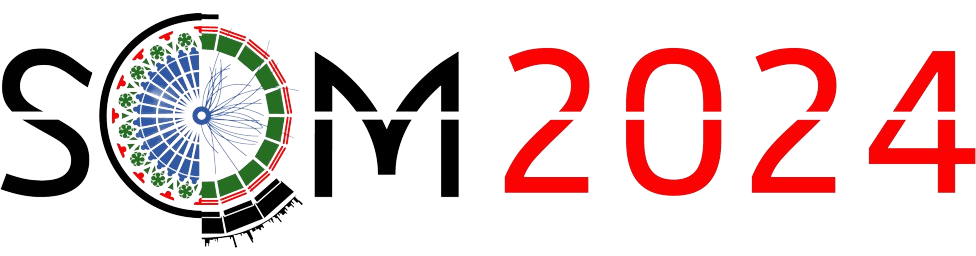 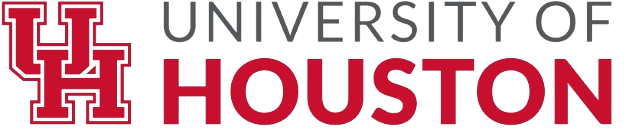 QCD PHASE DIAGRAM
2
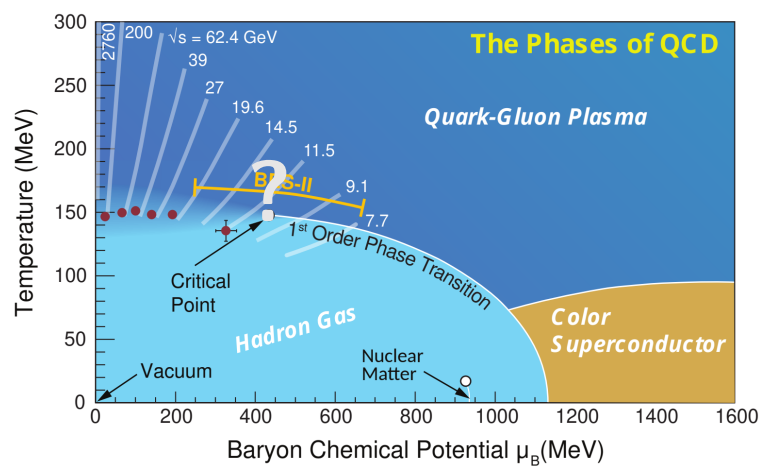 Bzdak et al., Phys. Rept. 2020 & 2015 Long Range plan
Fluctuations as CP signature
3
[1] Non-critical baseline: Vovchenko, Koch, Shen, PRC 105, 014904 (2022)
[2] STAR data (BES-I): J. Adam et al., PRL 126, 092301 (2021)
Connection to the experiment
4
Experiment

Momentum space           
Expanding in vacuum            
Non-conserved particle numbers            
Inhomogenous            
Fluctuating volume
Theory

Coordinate and/or momentum space
In contact with the heat bath            
Conserved charges        
Uniform
Fixed volume
Here we study critical fluctuations in a microscopic approach
(MD)
Lennard-Jones potential
5
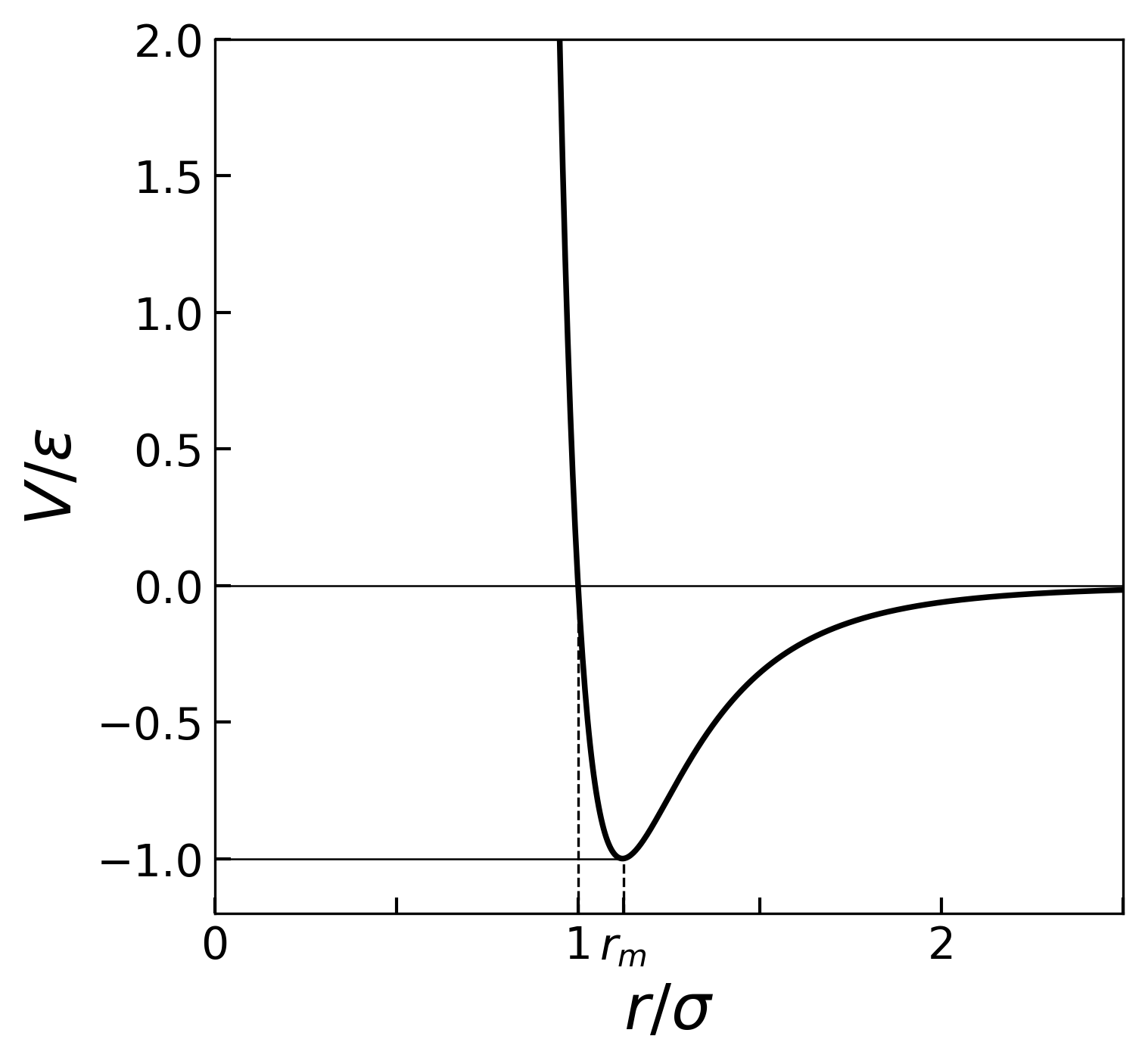 The Lennard-Jones potential reads
In reduced dimensionless variables it can be rewritten as
where the reduced variables are use:
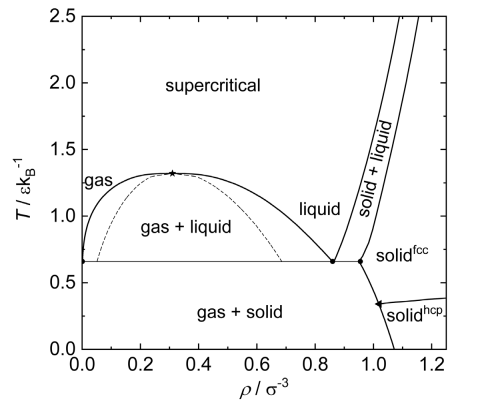 Advantages:
Well-studied system
The LJ fluid contains a critical point in the 3D-Ising universality class, same as QCD critical point.
Critical fluctuations are automatically projected on finite particle number statistics.
Simulation setup
6
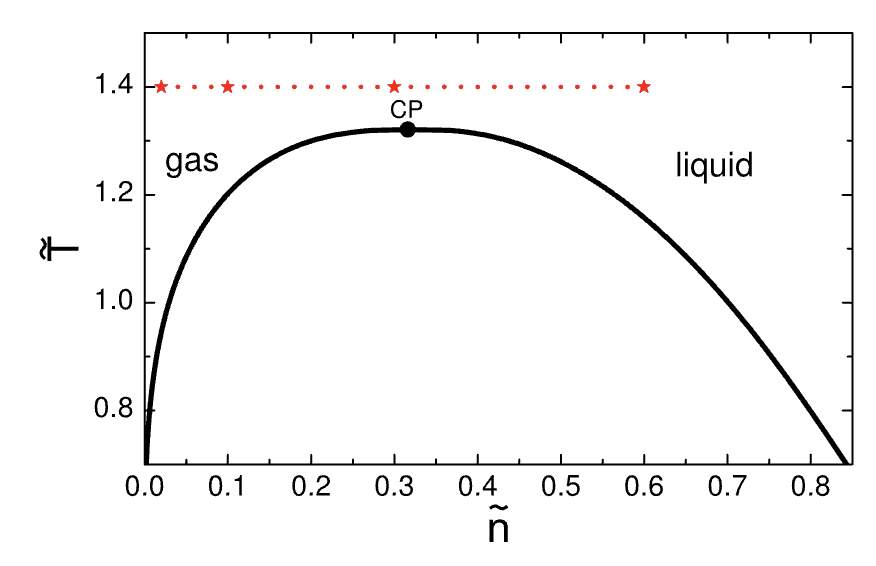 Observables and ergodicity
7
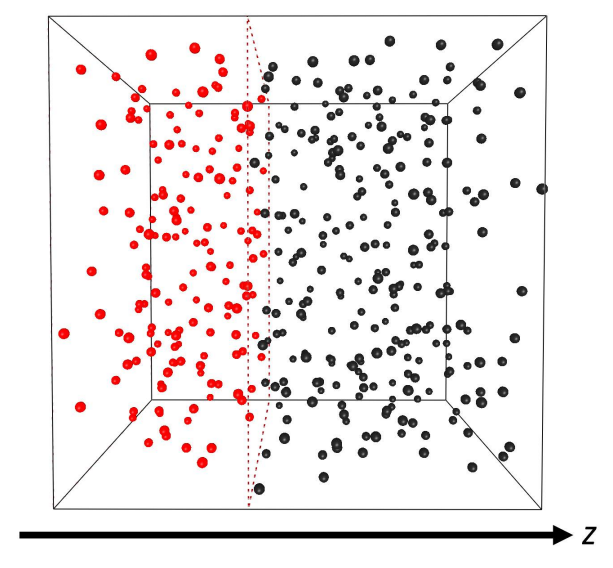 Time average
versus ensemble average:
Ergodic hypothesis:
Namely:
V. A. Kuznietsov et al., PRC 105, 044903 (2022)
Time vs ensemble average, Equilibration
8
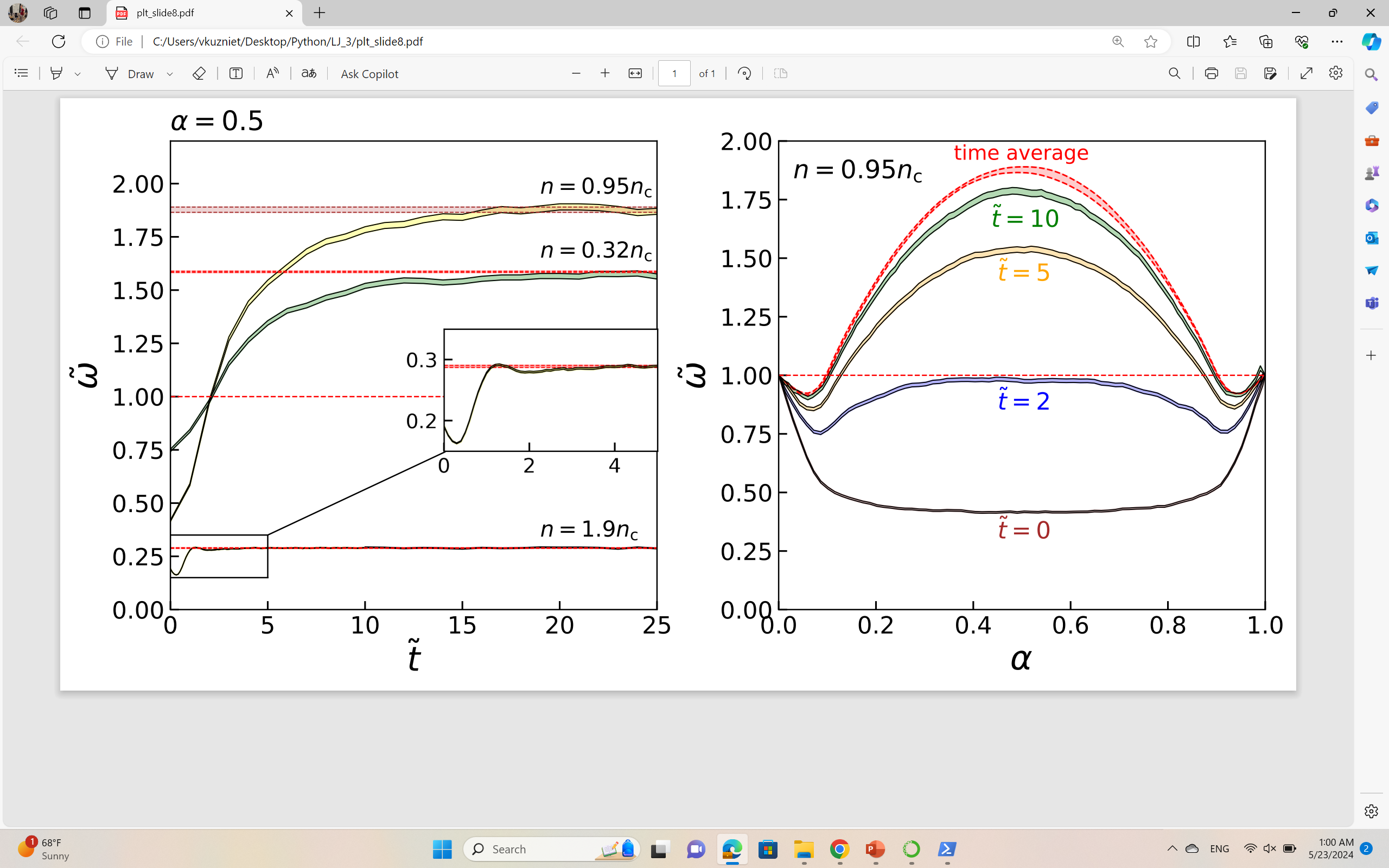 Ergodic hypothesis works
V.K., Gorenstein, Koch, Vovchenko, arXiv: 2404.00476 [nucl-th]
Previous results: time average in box
9
Coordinate space
Momentum space
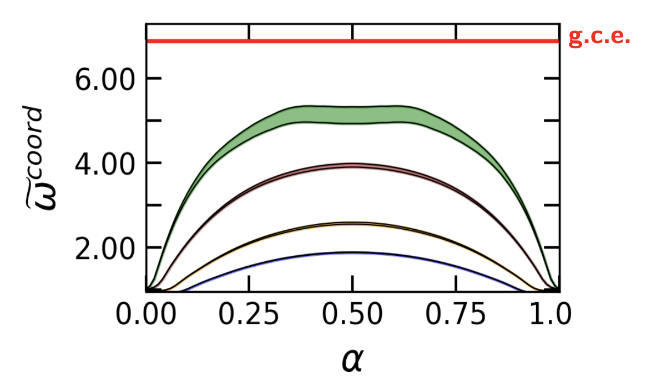 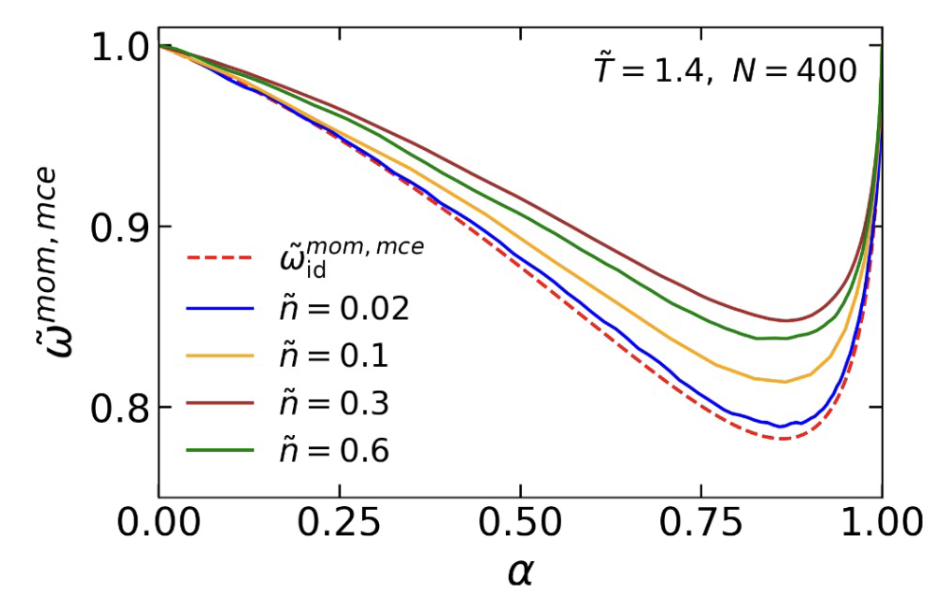 Large correlations in coordinate space                      Signal disappears in momentum space
V.K., Savchuk, Gorenstein, Koch, Vovchenko, PRC 105, 044903 (2022)
Experiment vs box
10
MD box simulation (LJ)
Heavy-ion simulation (UrQMD)
Adding Collective flow
11
Moment space (with flow)
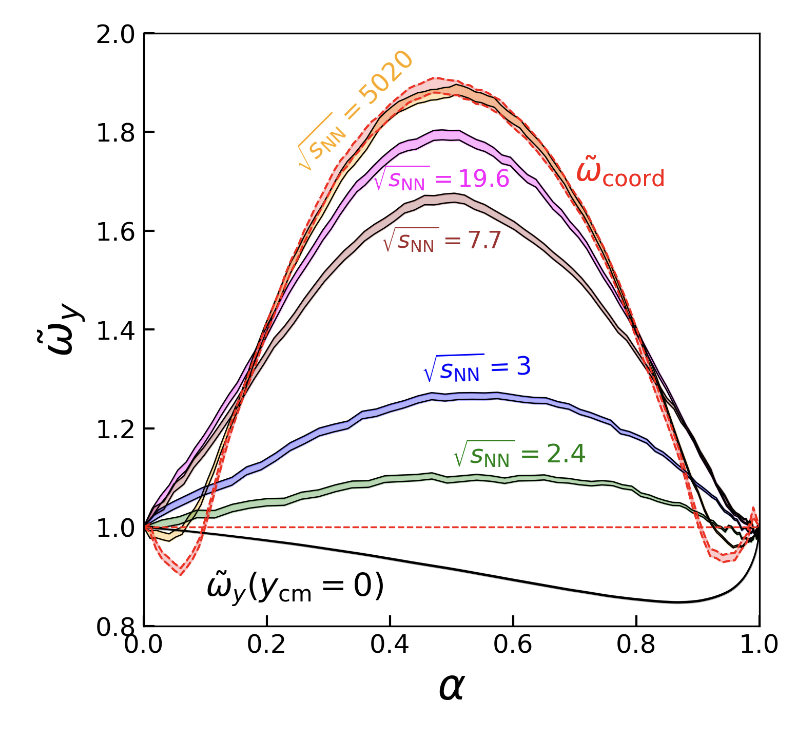 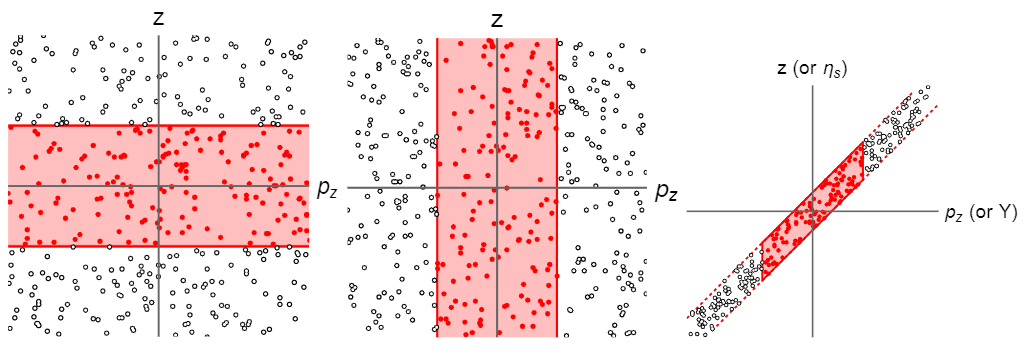 Collective flow correlates momenta to coordinates and recovers correlations
Fluctuations for constant rapidity cut
12
(Reconstructed STAR BES-I data was used, BES-II in future)
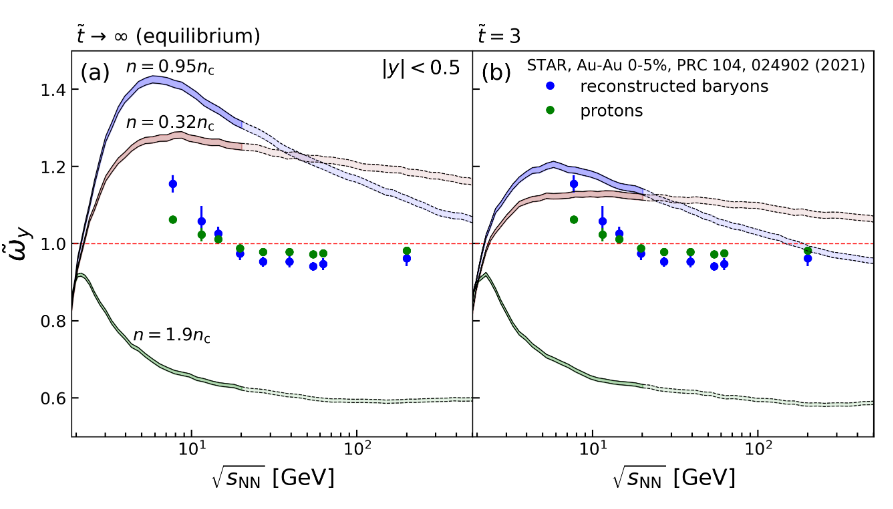 STAR data provided for the qualitative comparison
equilibrium                            finite time
Fluctuations for constant rapidity cut
13
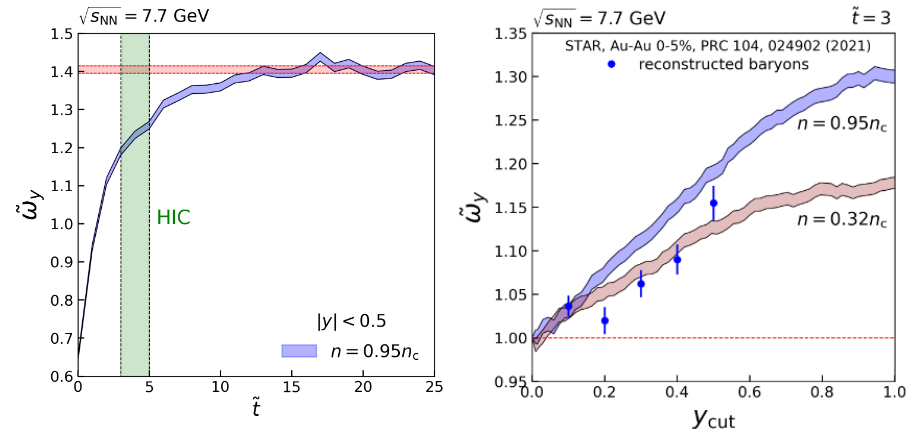 finite time
Summary
14
15
outlook
Putting our study in the context of the BES II
Higher-order cumulants (need bigger statistics)        
Study of the mixed phase
Implementing CP dynamics into the transport theory (UrQMD/SMASH)
Thank you for your time!
Questions?
Fluctuations as CP signature
16
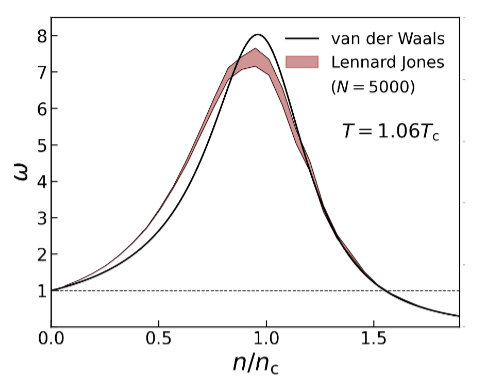 In GCE density cumulants shows singularity behavior in the critical point.
Momentum vs coordinate cuts
17
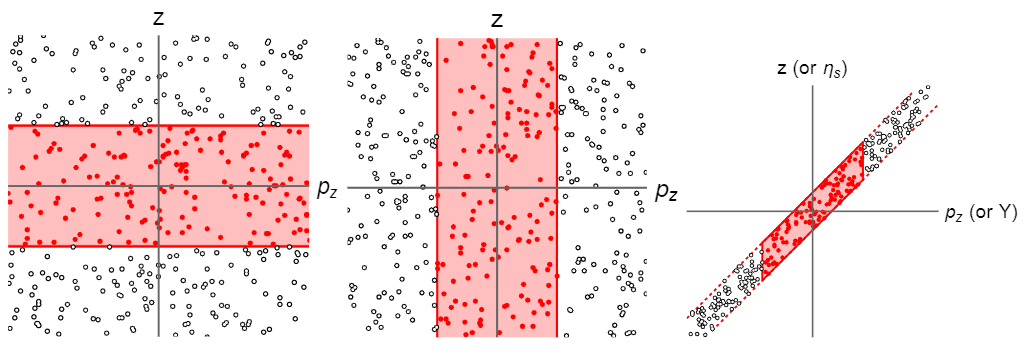 Sub-ensemble method: correction for global conservation
18
In the case of interacting system one can find


By definition in cumulants formalism 


Finally, one can introduce the new measure
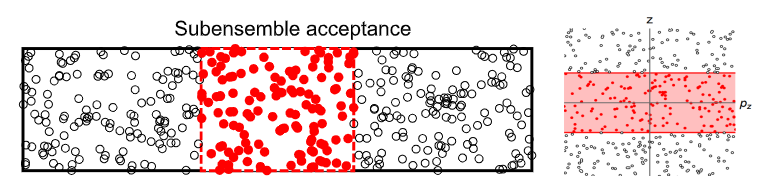 V. Vovchenko et al., Phys. Let. B, 2020
Reconstructed star data
19
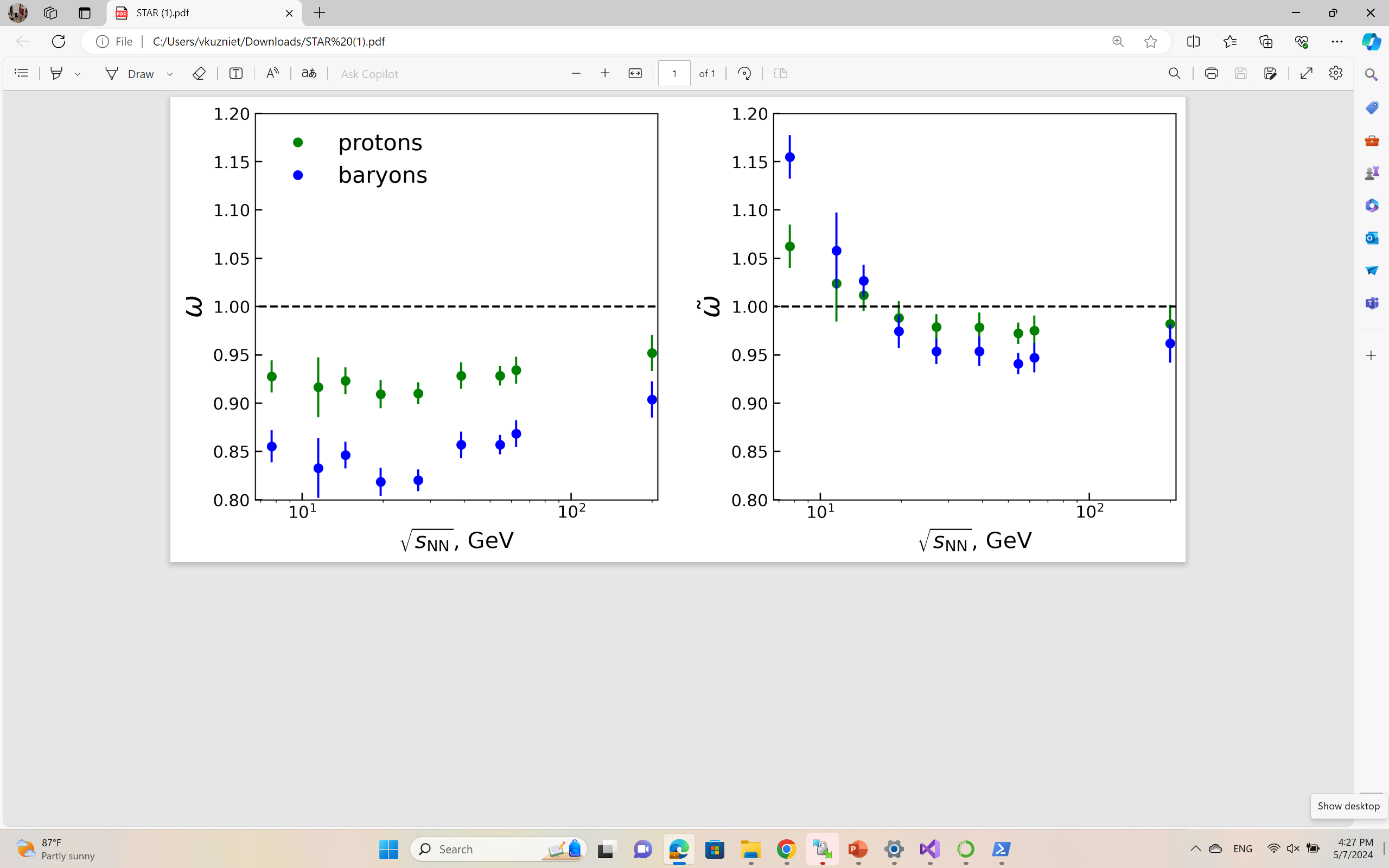 Alpha dependence
20
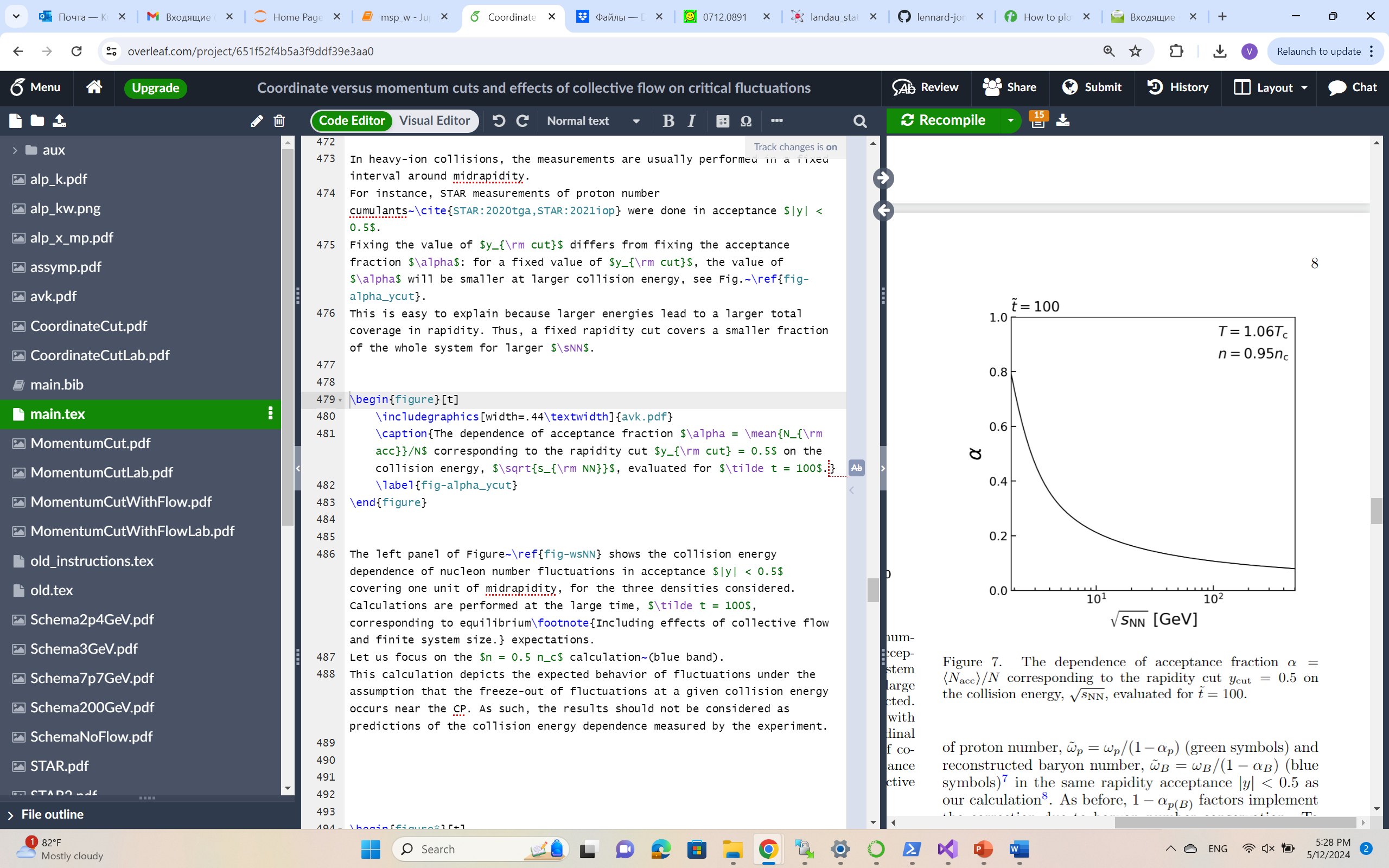 Fluctuations for constant alpha
21
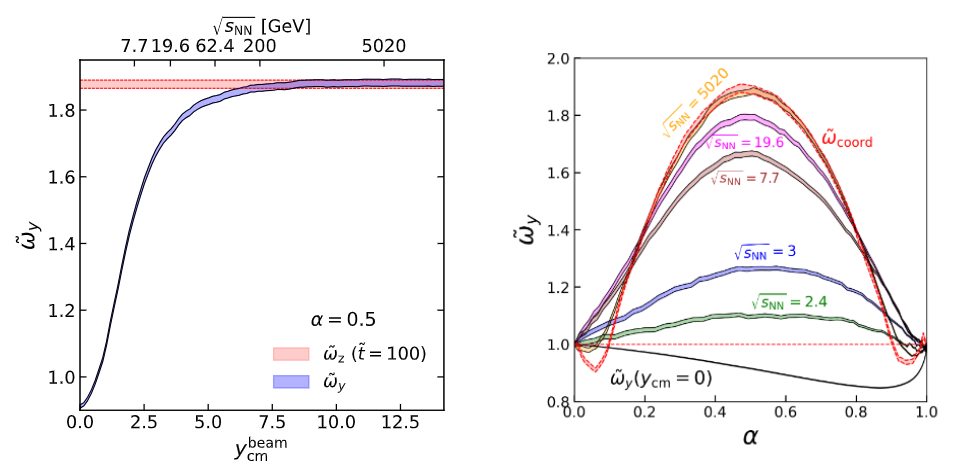